November 29, 2017
[Speaker Notes: OBJECTIVE
Introduce topic and how planning ahead can mitigate impacts of aging.

SPEAKER’S NOTES
We all experience health issues as we get older. We might get more aches and pains, we might not be able to perform the same activities we did when we were younger, we might become more forgetful. 
The impact of aging on our health varies—sometimes it can be more severe. Choosing to address these possibilities puts you in control of making the best decisions for yourself and your loved ones, especially when it comes to your financial future.  
One key health risk we’re addressing today is cognitive decline. We’re going to talk about:
What cognitive decline is
How it can impact you and the people you love
How it can impact your financial future
And how you can mitigate some of these impacts by planning ahead individually and with your financial advisor.]
[Speaker Notes: DISCLOSURE (Note: Hold slide up long enough for the audience to read through the entire page.)]
3
[Speaker Notes: OBJECTIVE
Convey that cognitive decline is a wide-reaching complication that affects people in different ways. [Build]

SPEAKER’S NOTES
All of you might be here today for different reasons.]
4
[Speaker Notes: OBJECTIVE
Convey that cognitive decline is a wide-reaching complication that affects people in different ways.

SPEAKER’S NOTES
You may be planning for issues that might impact you and your family in the future, both from a health and finance perspective.
You may already be impacted by age-related health issues as a caregiver. A family member might be experiencing a chronic health condition like cognitive decline.
In general, with increasing life expectancy and with the aging of the large Baby Boom generation, growing numbers of older adults are confronting chronic diseases, such as Alzheimer’s disease, whether personally or as a caregiver.]
5
[Speaker Notes: OBJECTIVE
Establish Merrill Lynch as a thought leader on the topic of cognitive decline.

SPEAKER’S NOTES
Because stories like this are far too common, we are dedicated to bringing you the insights that can help you plan for your financial future. Bank of America Merrill Lynch works with experts through collaborative research sessions to help us start the conversation with our clients.
We partner with well-known organizations like Age Wave and the MIT Age Lab that specialize in the unique needs and issues of older adults. By using their research and resources, we can better understand client concerns and offer the most up-to-date insights on planning for the future.
We as Merrill Lynch advisors bring expertise from the Merrill Lynch USC Davis School of Gerontology Longevity Training Program on the sociological, psychological, and physiological effects of aging. In July 2017, Merrill will launch the Cognitive Decline and Alzheimer’s Training program. 
We do this because we truly care about our clients and the issues that impact them personally, especially when it comes to their financial stability and security.]
6
[Speaker Notes: OBJECTIVE
Introduce the seven life priorities framework.

SPEAKER’S NOTES
At Merrill Lynch, we examine your whole life to see how health complications might fit into your bigger picture.
We did extensive research and found out that these seven life priorities are what people care most about: family, giving, work, home, leisure, finances and, of course, health. [Note to Advisor: provide context by sharing examples of goals for select life priorities.] 
Using these life priorities, we identify needs, goals, and what is important to you across your entire life.]
7
[Speaker Notes: OBJECTIVE
Highlight the roles of financial advisors and financial wellness specialists by introducing how health intertwines with other life priorities.

SPEAKER’S NOTES
Health is directly related to finances as well as all the other areas of your life.
We can develop a concrete financial strategy to balance your priorities and help you achieve the things that are important to you, like caring for your family or ensuring you’re living in the home you need and want.
For example, together we might decide that savings plans, like HSAs, can help save for healthcare costs later in life.
This approach also helps to mitigate the financial implications of cognitive decline on all the other areas of your life.]
8
[Speaker Notes: OBJECTIVE
Give a high-level overview of cognitive decline and Alzheimer’s specifically. [Build]

SPEAKER’S NOTES
Let’s start by talking about what cognitive decline is, specifically Alzheimer’s.]
9
[Speaker Notes: OBJECTIVE
Give a high-level overview of cognitive decline and Alzheimer’s specifically.

SPEAKER’S NOTES
We can all forget small parts of our routine as we age, like where to find our keys or phone numbers we use regularly. But mild cognitive decline can lead to more serious illnesses like Alzheimer’s and other dementias, where the loss of memory and other mental abilities are severe enough to interfere with daily life.
Alzheimer's has no current cure, but treatments for symptoms are available, and research continues.]
10
[Speaker Notes: OBJECTIVE
Demonstrate challenge Alzheimer’s poses to financial planning and why it’s important to build financial strategies as early as possible.

SPEAKER’S NOTES
In early stages, a person with AD may have difficulty expressing thoughts and performing daily tasks. In more severe stages, a person might lose ability to respond to his environment and eventually, to control movement. 
People who show signs of severe cognitive decline are asked to complete the “clock-drawing test.” They draw a clock by hand and draw the hands to indicate a specific time.
To all of us in this room, this is probably a piece of cake. But for those with Alzheimer’s and other dementias, even depicting time can be extremely difficult. 
If a simple activity like this is challenging, you can only imagine how challenging it is to manage family, finances, and every other aspect of life that requires strategic planning. That’s why it’s important to make decisions as early as possible, when you or your family are able to practice sound judgment.]
11
[Speaker Notes: OBJECTIVE
List ten warning signs of Alzheimer’s to help audience identify symptoms. 

SPEAKER’S NOTES
Because severe cognitive decline can affect so many different areas of life, it is crucial to catch the warning signs early on. 
For example, difficulty completing familiar tasks at home, at work or at leisure. If someone is unable to remember tasks they do regularly, it may impact home life, work, and leisure activities.
Decreased or poor judgment. Poor judgment can lead to regrettable decisions, especially regarding finances. 
If you detect any of these warning signs, you should consult a medical professional, as even small symptoms can lead to much more serious effects.]
12
[Speaker Notes: OBJECTIVE
Focus on family life priority. Show effects of cognitive decline on family and the personal and financial burdens of becoming a caregiver.

SPEAKER’S NOTES
One aspect of a severe health issue we don’t always consider is the impact it might have on our families. Family members may not be prepared or expect to become caregivers personally and/or financially.]
13
[Speaker Notes: OBJECTIVE
Focus on family life priority. Show effects of cognitive decline on family and the personal and financial burdens of becoming a caregiver.

SPEAKER’S NOTES
Caregiving adds unforeseen personal and financial burdens, especially on people who are already in vulnerable positions. 
The problem can be exacerbated if their families aren’t trained or prepared to handle their finances.]
14
[Speaker Notes: OBJECTIVE
Highlight the difficulties women specifically might have as caregivers; emphasize importance of bringing them into the client-advisor relationship. [Build]

SPEAKER’S NOTES
Statistically, many women outlive men but often do not have a primary relationship with the financial advisor.]
15
[Speaker Notes: OBJECTIVE
Highlight the difficulties women specifically might have as caregivers; emphasize importance of bringing them into the client-advisor relationship.

SPEAKER’S NOTES
In the case of cognitive decline, women often become the primary caregivers for the affected person. In an already difficult personal situation, adding on the burden of sorting through finances can be extremely difficult without a full understanding of that person’s financial picture.
Not only can caregiving affect spouses, but it can also affect adult daughters. Caregiving has a significant impact on earning potential and other benefits like health insurance and retirement savings.
For women here today, establishing a relationship with an advisor early can alleviate the burden and better prepare everyone in your family for possible health complications in the future.]
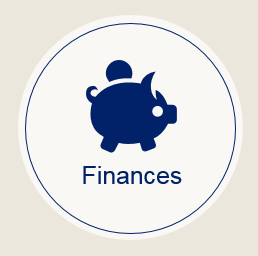 16
[Speaker Notes: OBJECTIVE
Focus on finance life priority. Show the financial impacts of cognitive decline.

SPEAKER’S NOTES
A lot of people might not realize how much it really costs to receive medical treatment and attention for cognitive decline and might not be prepared for a big wave of medical bills to hit.]
17
[Speaker Notes: OBJECTIVE
Focus on finance life priority. Show the financial impacts of cognitive decline. [Build]

SPEAKER’S NOTES
Given the high cost of healthcare, serious health problems are retirees’ greatest financial worry in retirement.]
18
[Speaker Notes: OBJECTIVE
Focus on finance life priority. Show the financial impacts of cognitive decline.

SPEAKER’S NOTES
In addition to paying medical bills, predators and elder abuse are unfortunately too common. Elderly victims of fraud have suffered average losses of $30,000, with some individuals losing over $100,000.
Merrill Lynch can help you prepare for and avoid these high costs through investment strategies based on your goals.

Source: Merrill Lynch Research Study, “Addressing Memory & Your Family.” 2015.]
19
[Speaker Notes: OBJECTIVE
Communicate the effects of cognitive decline on other life priorities, allowing audience to reflect personally.

SPEAKER’S NOTES
While family and finances are the areas of life most directly impacted by cognitive decline, other areas can certainly change as well.
[Note to advisor: engage audience in moment of personal reflection] Take a minute to jot down some considerations in the context of your own life. Some examples might be:
[Work] How would a diagnosis on you or a family member impact the ability to work? 
[Home] If you or an affected family member chooses to age at home, is the home age friendly? 
[Leisure] How might cognitive decline inhibit you from doing things you once enjoyed? 
[Giving] How would you or your family member wish to communicate values and life lessons to loved ones? 
These might not be questions you’ve considered before, but they are all things that I think about as a financial advisor in assessing your life holistically to develop a financial strategy that works for you.]
20
[Speaker Notes: OBJECTIVEProvide action steps for the audience to implement individually and with their families. [Build]

SPEAKER’S NOTES
After hearing more about what cognitive decline is and how it can affect you personally, you might be wondering what to do now.]
21
[Speaker Notes: OBJECTIVEProvide action steps for the audience to implement individually and with their families.

SPEAKER’S NOTES
Start by talking with the people closest to you: your family. Have an open conversation with them. Address questions such as:
Does cognitive decline run in your family? 
Who do you support financially now? Would they be impacted if something happened to you? 
To what extent have you involved your children in your finances? 
Have you shared your wishes with your family? 
At Merrill Lynch, we provide a Family Album as a resource to help you document answers to questions like these and record other financial information. It can become an extremely helpful reference for you and your family as you have these conversations.]
22
[Speaker Notes: OBJECTIVEProvide action steps for the audience to implement individually and with their families.

SPEAKER’S NOTES
Additionally, take steps to cover all your bases. Work together with your family to assess your needs and make it easy to support you if necessary. 
Assign power of attorney to someone you trust. Make this person aware of your financial situation and wishes. Putting faith in a trusted loved one beforehand can ease worries later.
Insure long-term care services. Consider services you might need in the future, like personal care, home modifications, caregiver training, or assisted living.
Establish an estate plan. Keep your family informed of future financial goals, like transferring wealth to children or gifting.
Invite your family into conversations with your advisor. We want to support you in planning for your future—that includes keeping your family in the loop where it may impact them. We can also address any of their questions directly. 
Fill out a contact authorization form. This gives your advisor the authority to contact an authorized individual with questions about your health if there’s cause for concern. Planning in advance covers all your bases if you’re no longer able to handle your financial affairs on your own.
Capture goals in “Our Family Album.” Have all your goals and financial information in one place for easy access for your family. 
Finally, organize important documents for easy access. All of these should be kept in a fireproof safe that’s accessible to people you trust.]
23
[Speaker Notes: OBJECTIVEShow checklist resources to the audience.

SPEAKER’S NOTES
Here are some additional checklists provided by Merrill Lynch to assist you in your planning. They dive into more specific steps around the actions we suggest on the previous page.]
24
[Speaker Notes: OBJECTIVE
Summarize how we can collaborate to create a financial strategy that works for the client. 

SPEAKER’S NOTES
We just went through a lot of ways for you to take control of your future. 
As advisors, we can offer specific expertise and tie everything together through wealth planning and having the right conversations.]
25
[Speaker Notes: OBJECTIVE
Summarize how we can collaborate to create a financial strategy that works for the client. 

SPEAKER’S NOTES
I can help you prepare you for your best financial future by:
Reviewing your personal goals. 
Assessing how health intertwines with your other key areas of life.
Helping you and your family plan for your financial futures (e.g. helping ensure you have necessary funds to cover healthcare costs, which naturally get higher as you age).
Planning what to do in different scenarios.
Connecting you to resources and solutions as you need, within and outside of the Merrill Lynch.]
John Bennett
jbennett7@ml.com
703-779-5377
[Speaker Notes: OBJECTIVE
Conclude with invitation to follow up for an appointment. 

SPEAKER’S NOTES
There is a lot to consider when it comes to cognitive decline.
We are a direct resource to begin the conversation, either for yourself or as a caregiver for someone else.
We can help you reach your financial targets by recommending strategies that consider every aspect of your life, no matter who you are and what your financial situation might be. 
Take control of the things in your power now. Schedule an appointment with me today.]
[Speaker Notes: OBJECTIVE
Show resources used. Resources should be printed if possible to hand out to audience after presentation.]